UML
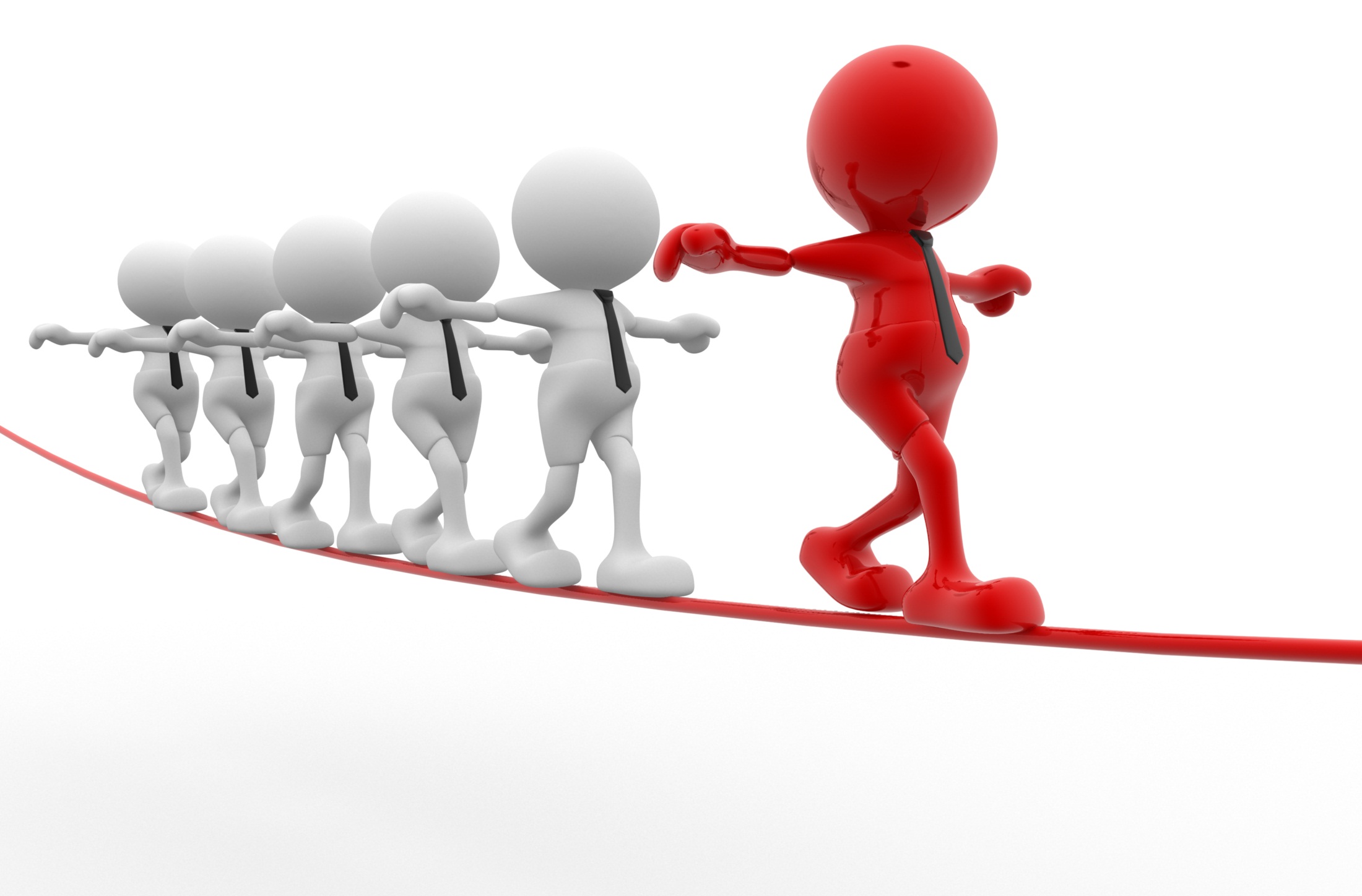 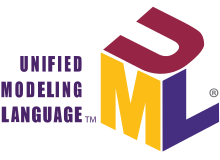 UML (англ. Unified Modeling Language — унифицированный язык моделирования) — язык графического описания для объектного моделирования в области разработки программного обеспечения, для моделирования бизнес-процессов, системного проектирования и отображения организационных структур.
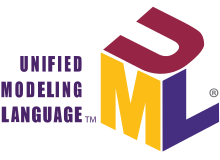 UML – язык формальный, искусственный и графический.
В нем описаны:
синтаксис, то есть определение правил построения конструкций языка;
семантика, то есть определение правил, в соответствии с которыми конструкции языка приобретают смысловое значение;
прагматика, то есть определение правил использования конструкций языка для достижения нужных нам целей.
Происхождение UML
Вобрал в себя черты нотаций:
Грейди Буча (Grady Booch), 
Джима Румбаха (Jim Rumbaugh), 
Айвара Якобсона (Ivar Jacobson) 

В 1997 году UML был отправлен в Object Management Group (OMG) для стандартизации!!!
Все проблемы программной инженерии
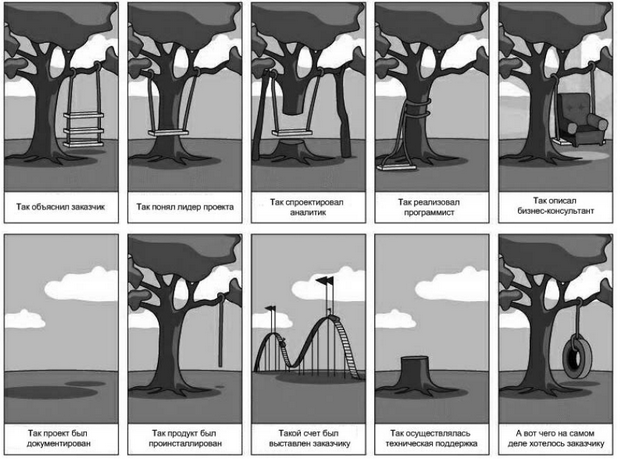 UML предназначен для…
Спецификации (модельные спецификации), 
визуализации, 
Проектирования (возможен реверс-инжиниринг) 
документирования
В UML используется четыре вида элементов нотации:
фигуры,
линии,
значки,
надписи.
Типы
Диаграмма классов
Диаграмма компонентов
Диаграмма композитной/составной структуры
Диаграмма развёртывания
Диаграмма объектов
Диаграмма пакетов
Диаграмма деятельности
Диаграмма автомата
Диаграмма вариантов использования
Диаграммы коммуникации и последовательности
Диаграмма обзора взаимодействия
Диаграмма синхронизации
Инструменты UML
IBM Rational Rose;
Borland Together;
Gentleware Poseidon;
Microsoft Visio;
Telelogic TAU G2.